Дистанционное обучениеМуниципальное автономное учреждение дополнительного образования Дом детского творчества   Малышевского городского округа
Работы учащихся кружков         «Планета  Лего», «Лего-городок»

Педагог дополнительного образования
Анастасьева  Татьяна  Ильинична
«Лего» – умная игра,
Завлекательна, хитра.Интересно здесь играть,Строить, составлять, искать!Приглашаю всех друзей«Лего» собирать скорей.Там и взрослым интересно:
В «Лего» поиграть полезно!
Степан  Белошейкин
Семен  Гурьев
Максим  Катунин
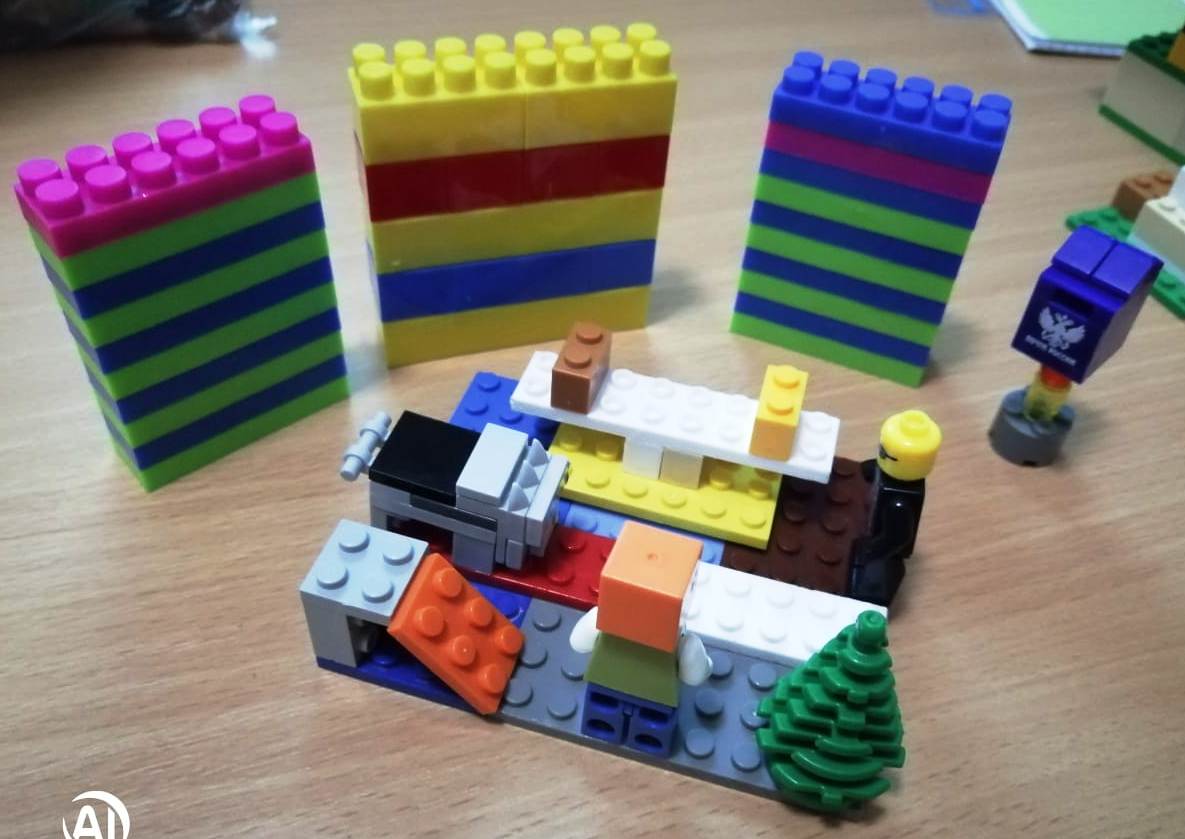 Святослав Можегов
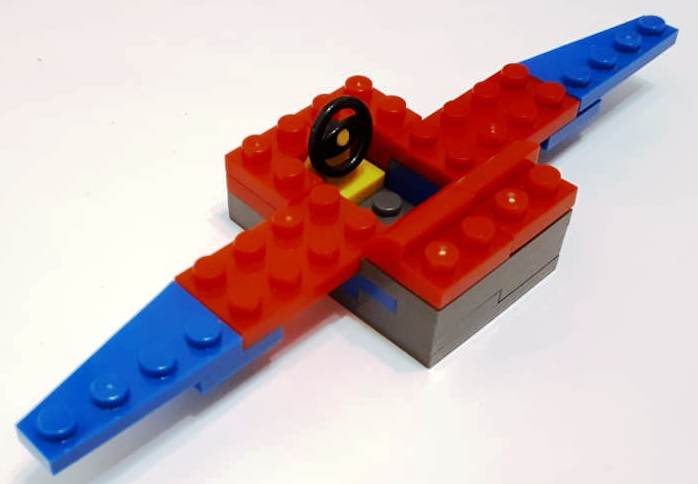 Семен  Гурьев
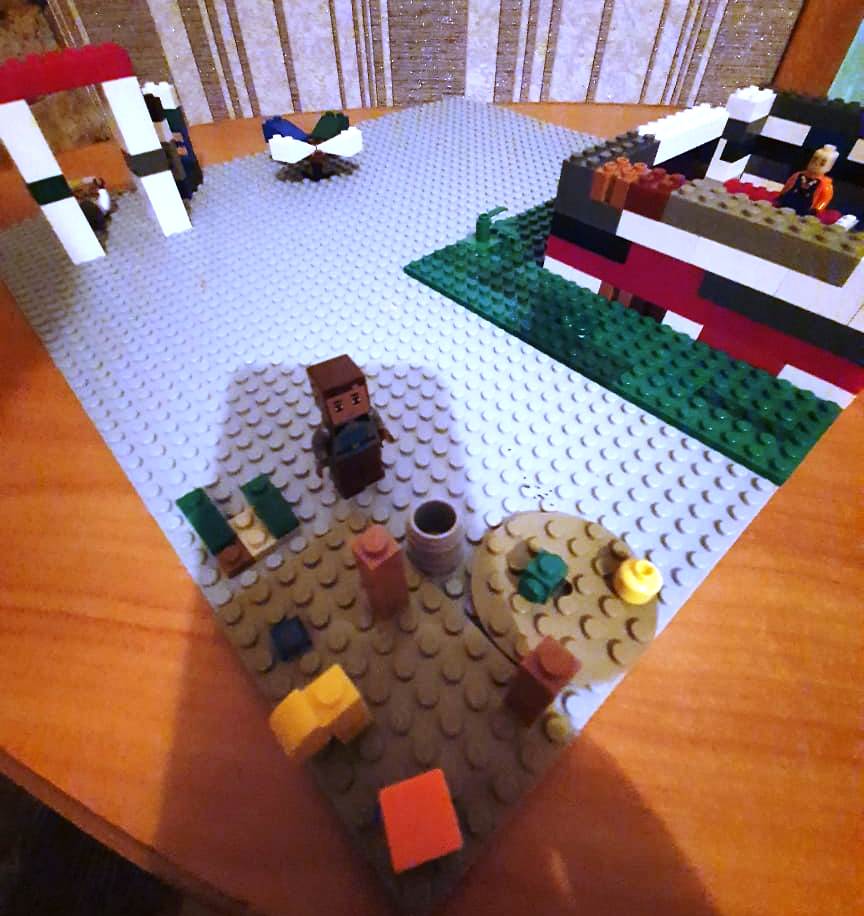 Святослав  Можегов
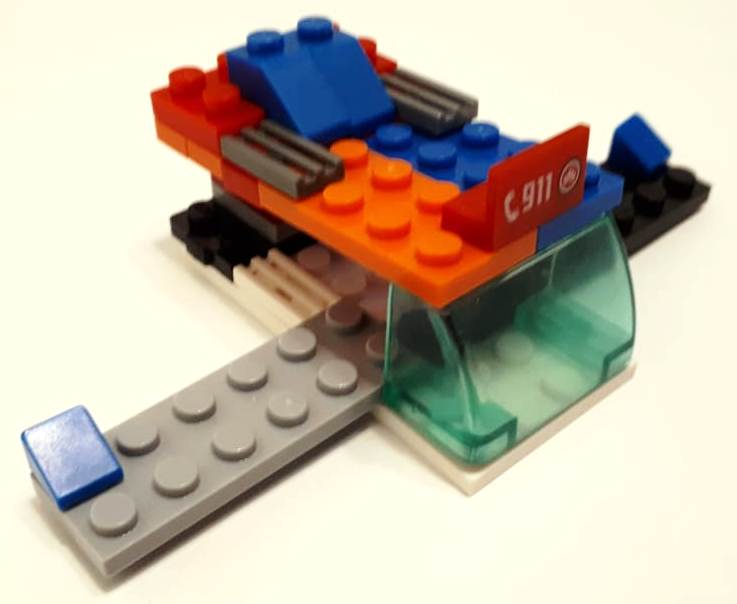 Семен  Гурьев
Семен  Гурьев
Семен  Гурьев
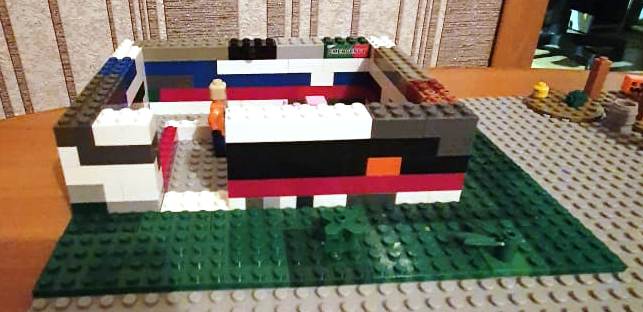 Михаил Агарин
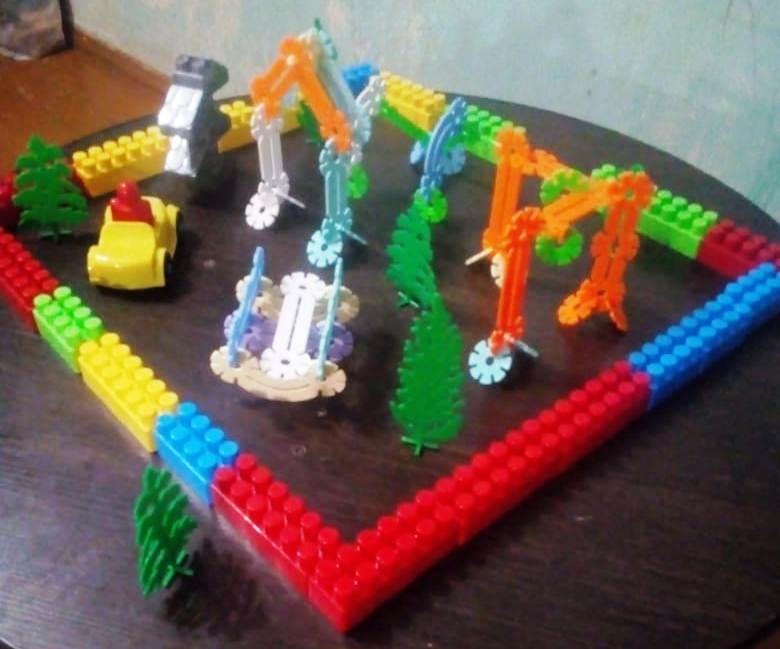 Михаил  Агарин
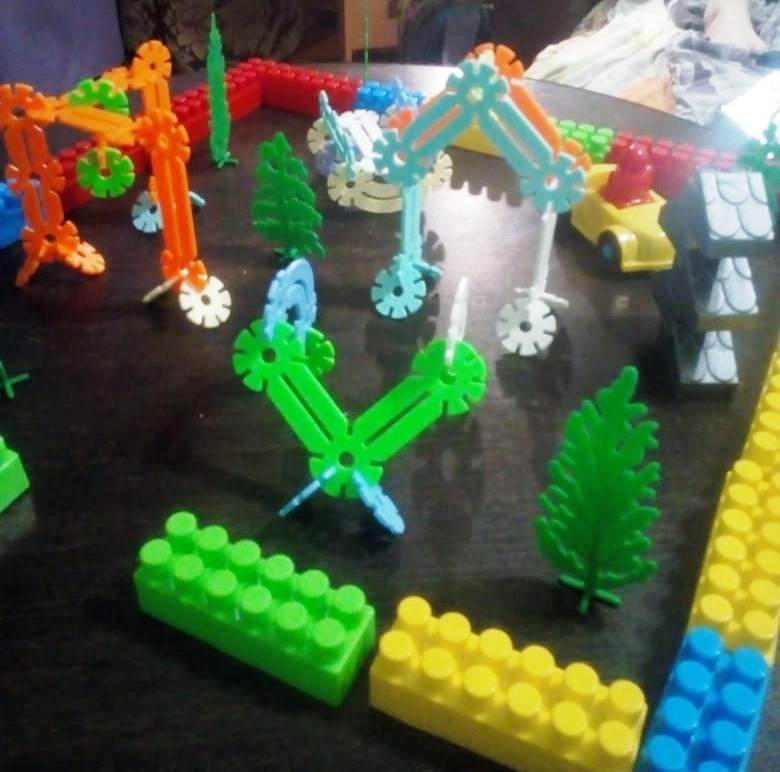 Михаил  Агарин
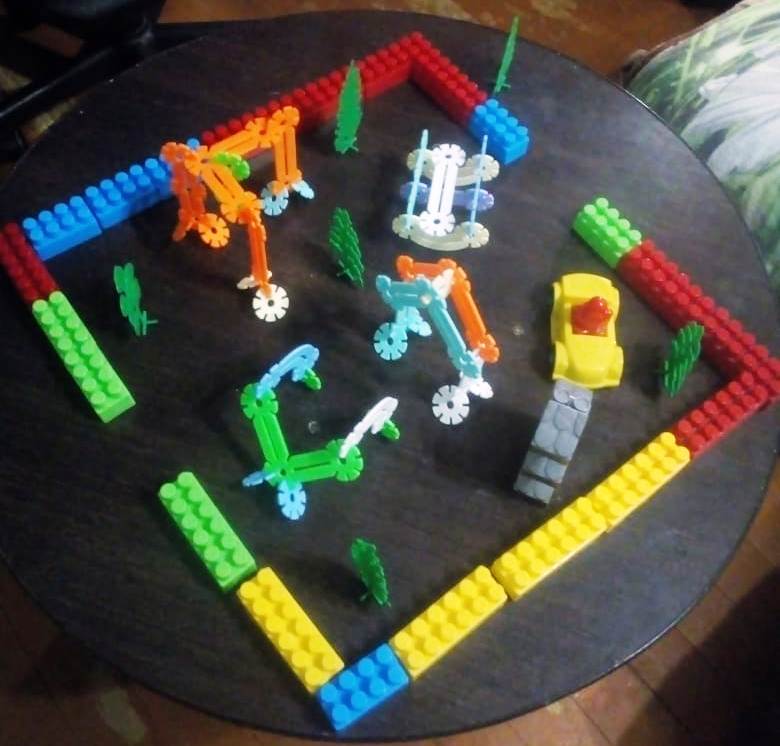 Михаил  Агарин
Савелий  Лысых
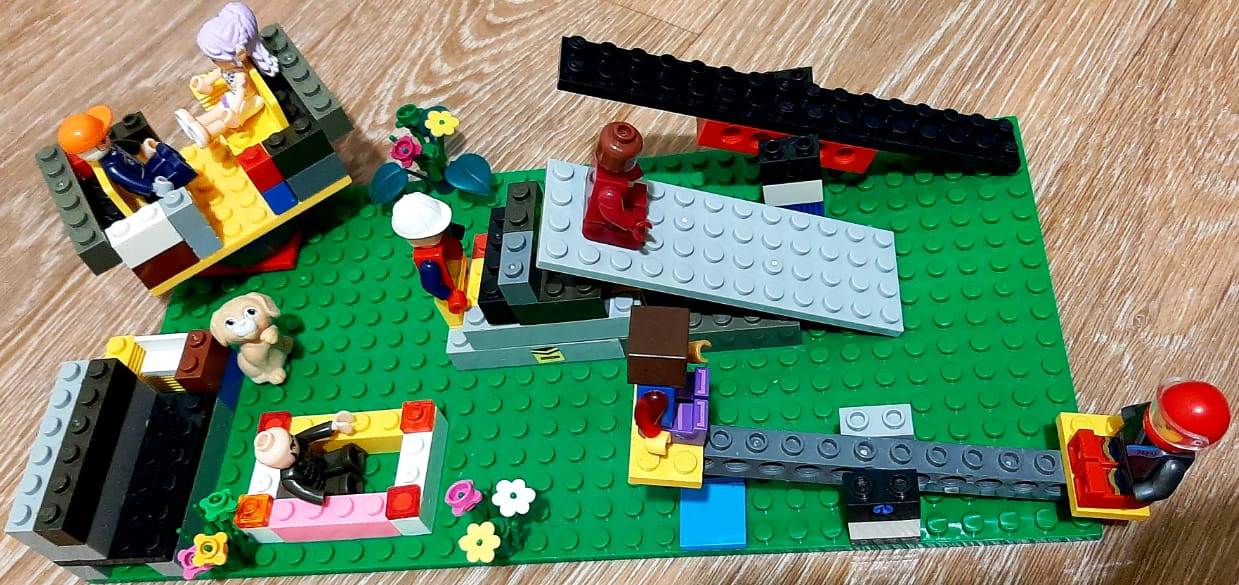 Максим  Катунин
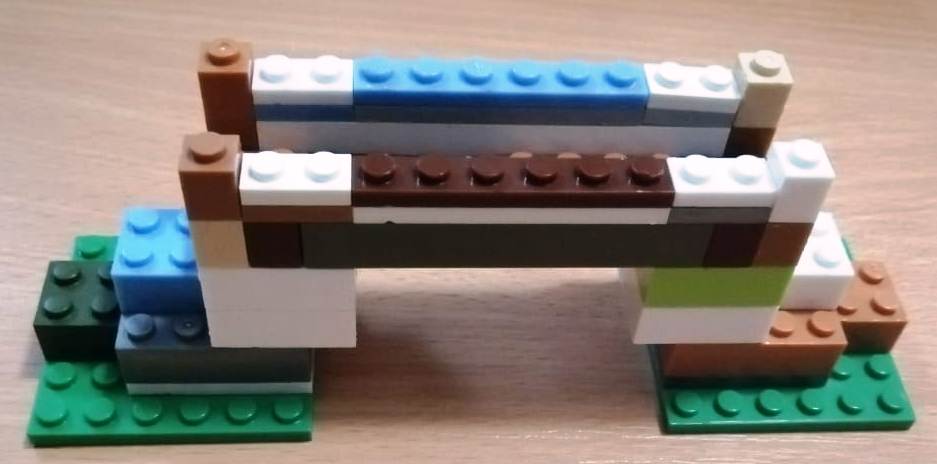 Тимур  Кашапов
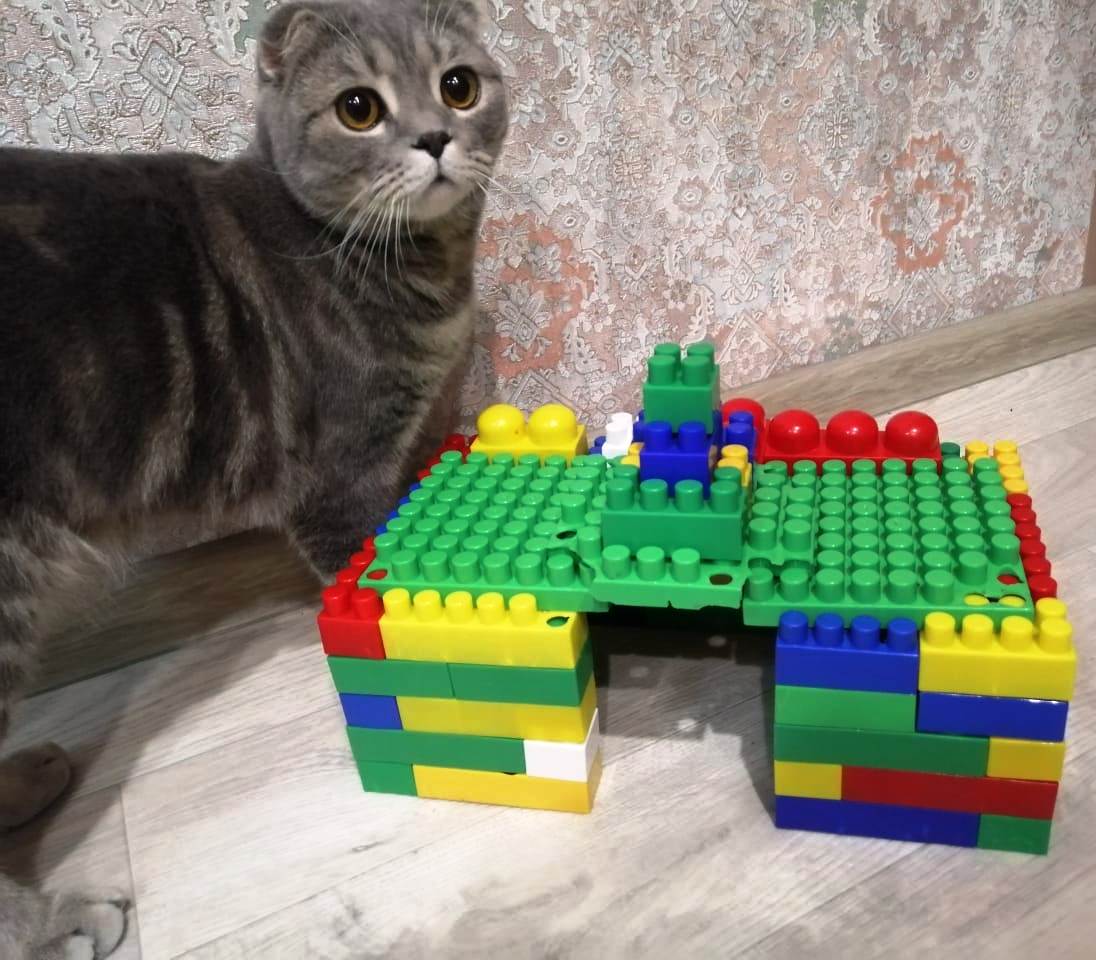 Михаил  Коротков
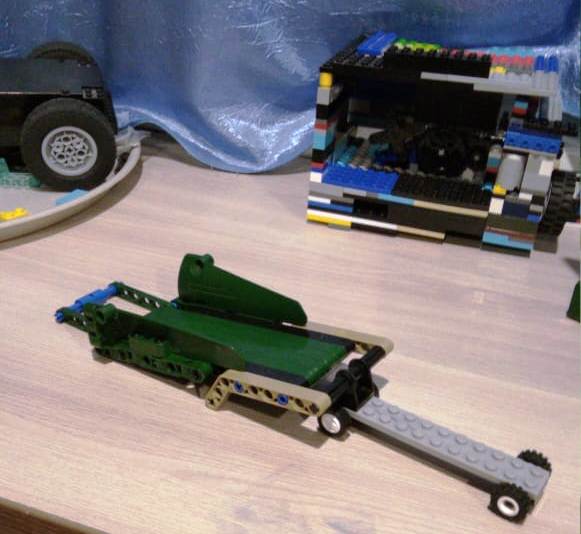 Михаил  Коротков
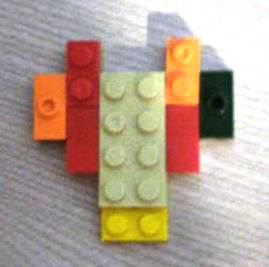 Михаил  Коротков
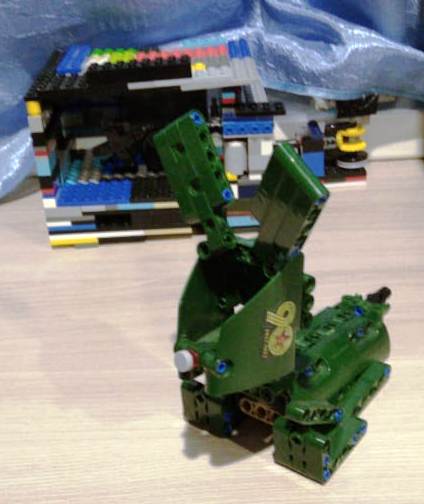 Савелий  Лысых
Савелий  Лысых
Святослав  Можегов
Святослав  Можегов
Святослав  Можегов
Святослав  Можегов
Святослав  Можегов
Святослав  Можегов
Александр  Мурашкин
Алексей Стенин
Семен  Халиков
Семен  Халиков
Никита Хамьянов
Спасибо  за внимание !
Педагог дополнительного образования

Анастасьева  Татьяна  Ильинична

декабрь 2020 г.